Chronic Kidney Disease
Dr. Omar Hamdan
Gastrointestinal and liver pathologistMutah UniversitySchool of Medicine-Pathology DepartmentUndergraduate Lectures 2023
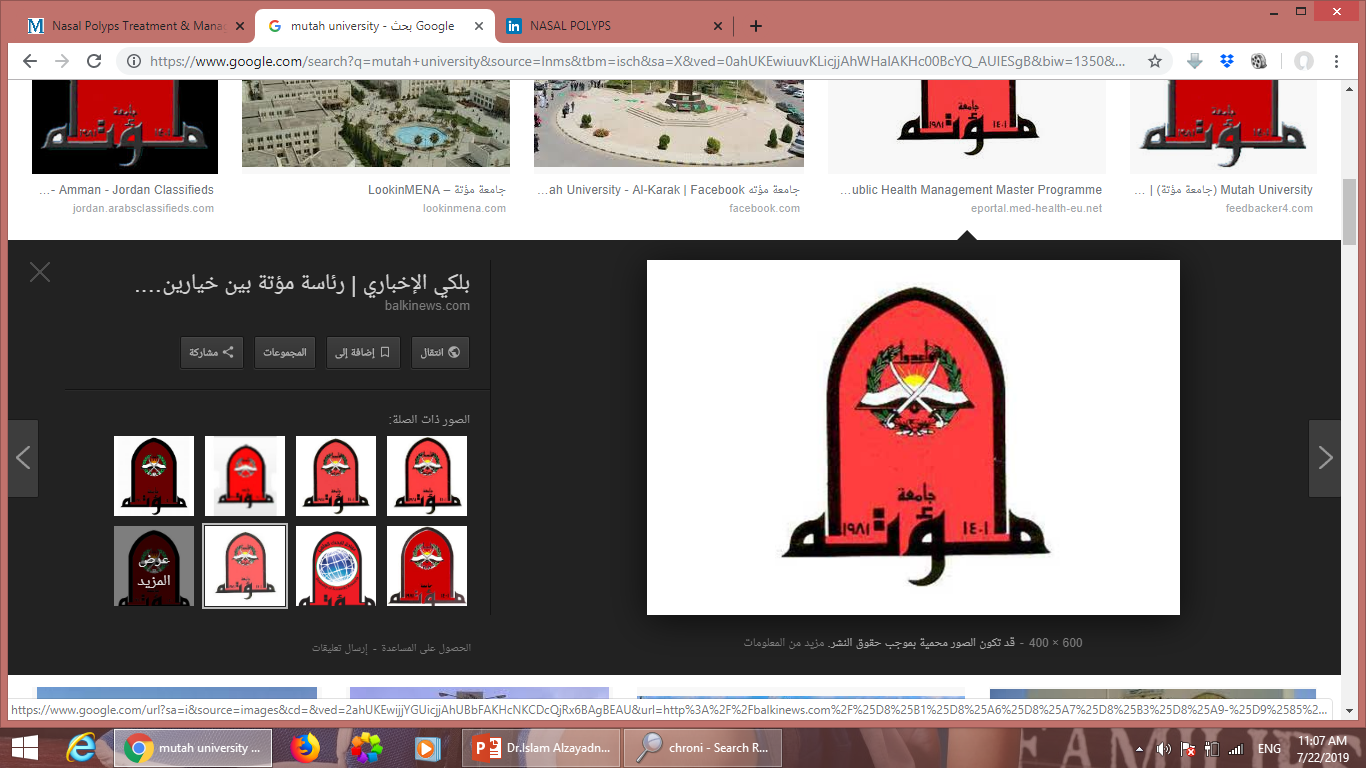 Chronic kidney disease (CKD)
Chronic kidney disease (CKD) is defined as an abnormality of kidney structure or function that persists for > 3 months.
Risk factors for CKD
Diabetes
Hypertension
Obesity
Advanced age (> 60 years of age) [2]
Substance use (smoking, alcohol and drugs)
Acute kidney injury
Family history of CKD
African American or Hispanic descent [3]
Pathophysiology
Pathophysiology depends on the underlying condition, any of which will eventually lead to progressive nephron loss, structural damage, and impaired kidney function.
Diabetic nephropathy
Hyperglycemia → nonenzymatic glycation of proteins → varying degrees of damage to all types of kidney cell.
Pathological changes include:
Hypertrophy and proliferation of mesangial cells, GBM thickening, and ECM proteins accumulation → eosinophilic nodular glomerulosclerosis
Thickening and diffuse hyalinization of afferent and efferent arterioles/interlobular arteries
Interstitial fibrosis, TBM thickening, and tubular hypertrophy.
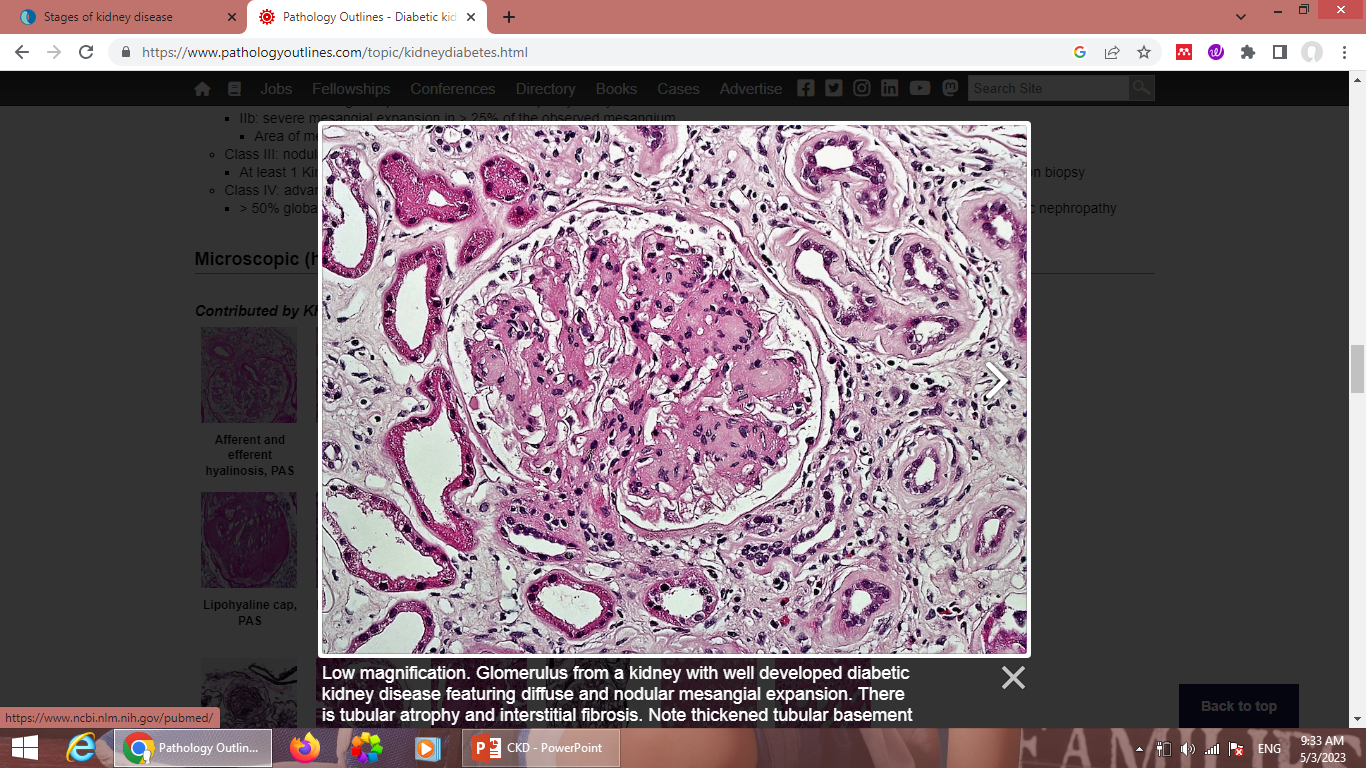 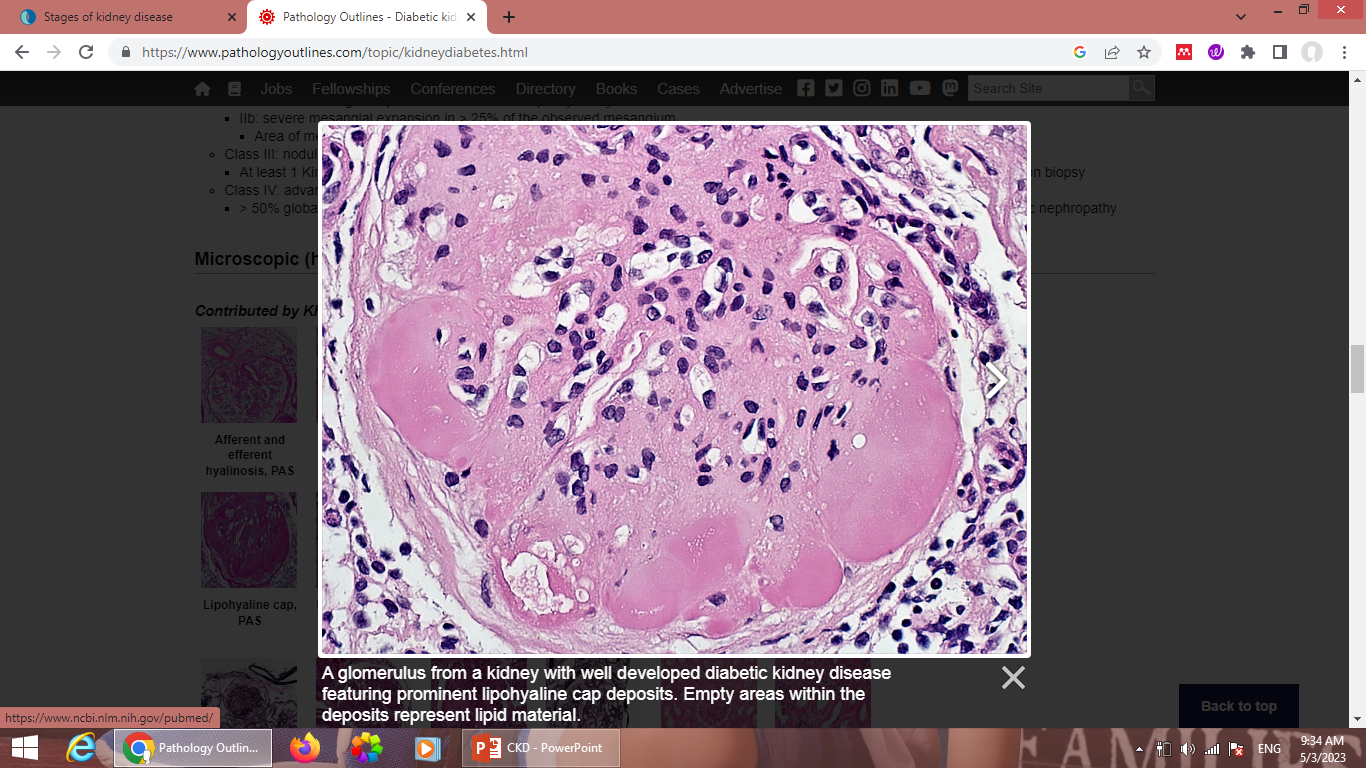 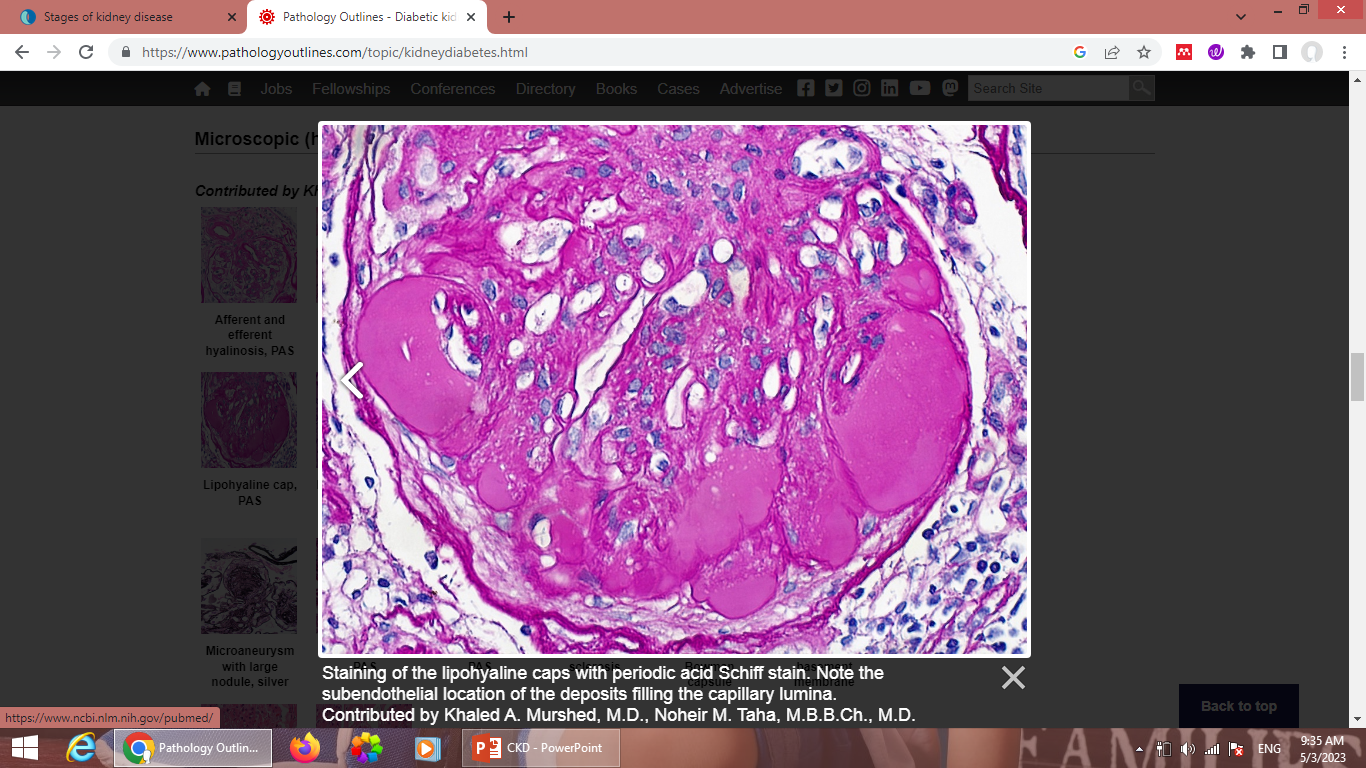 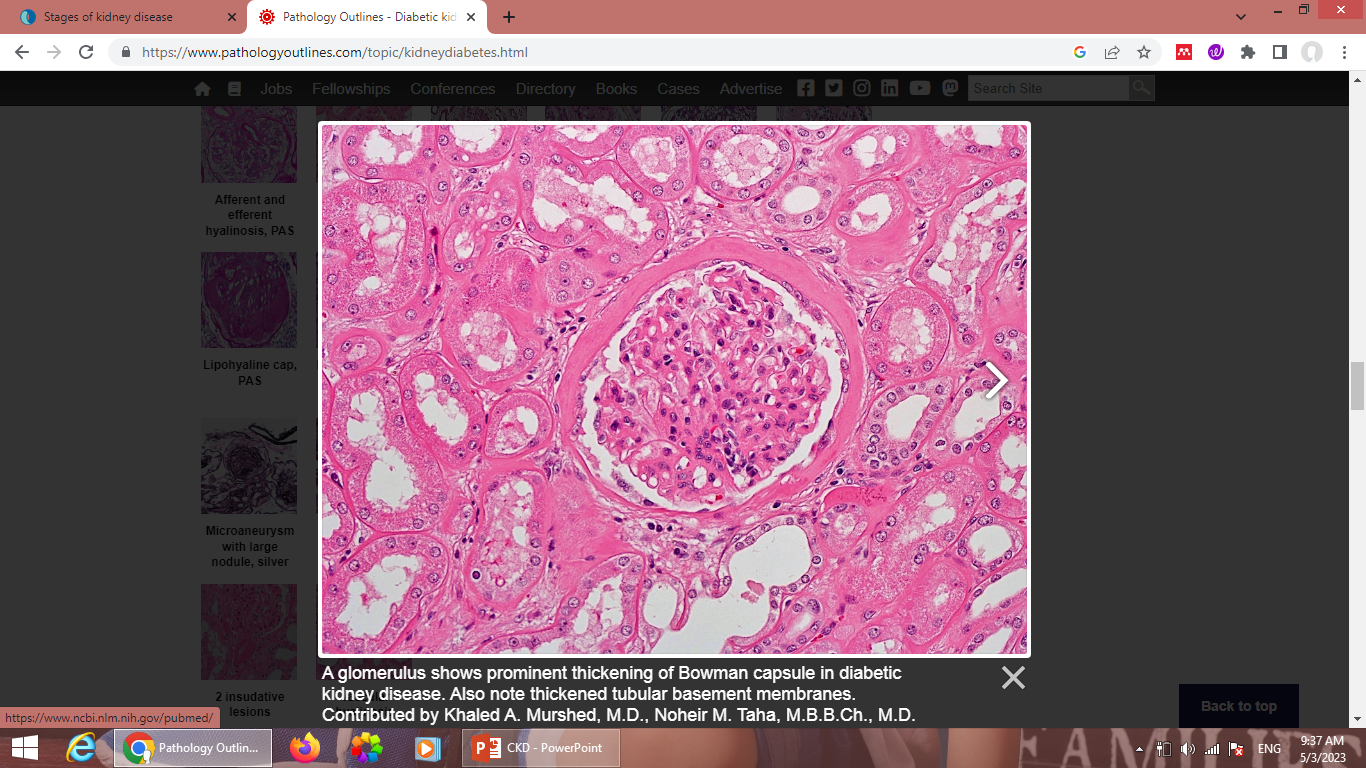 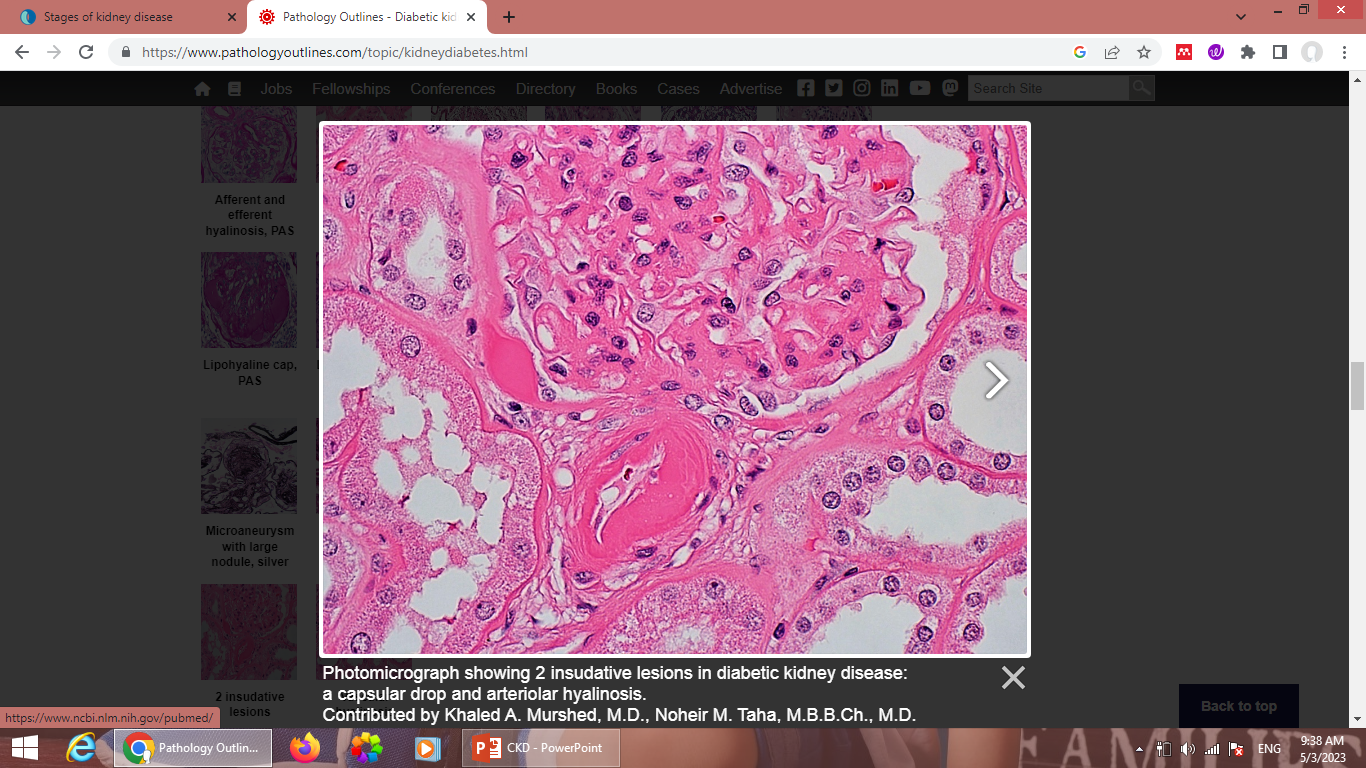 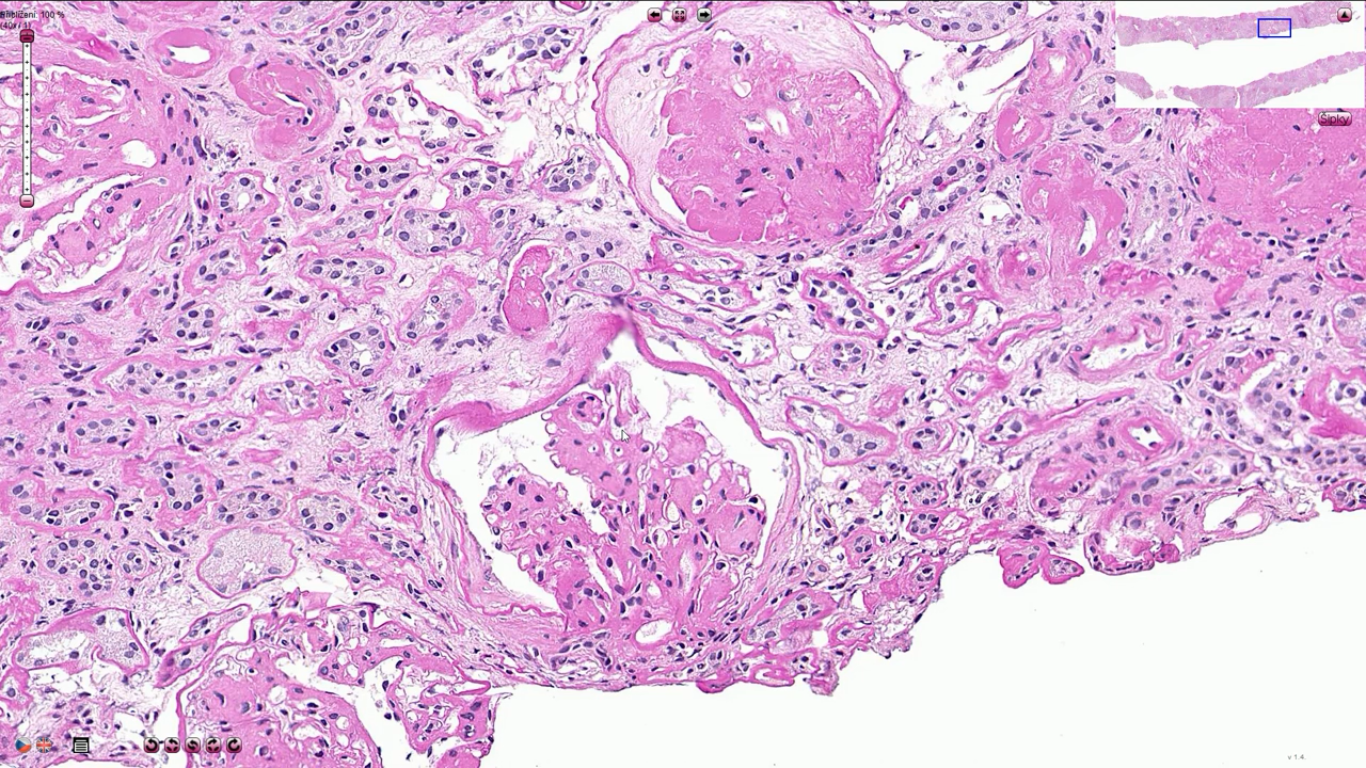 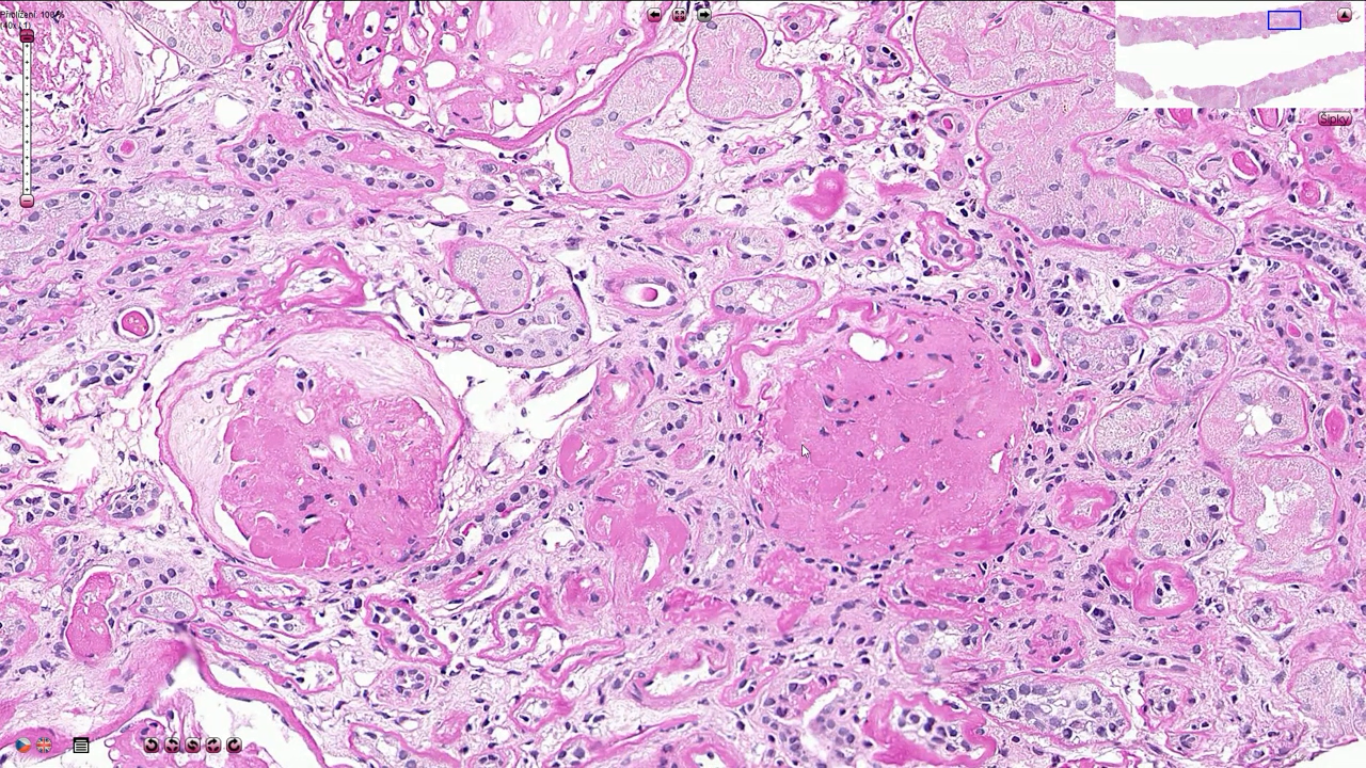 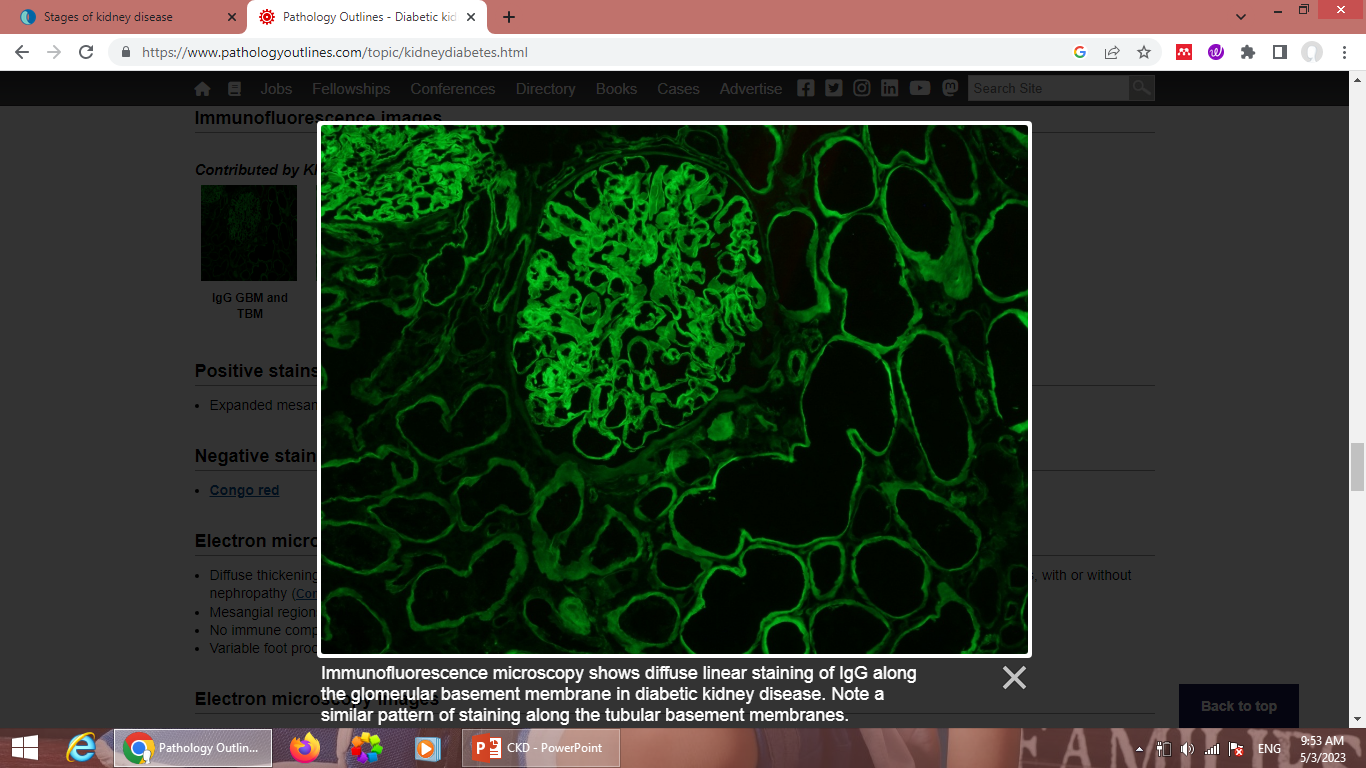 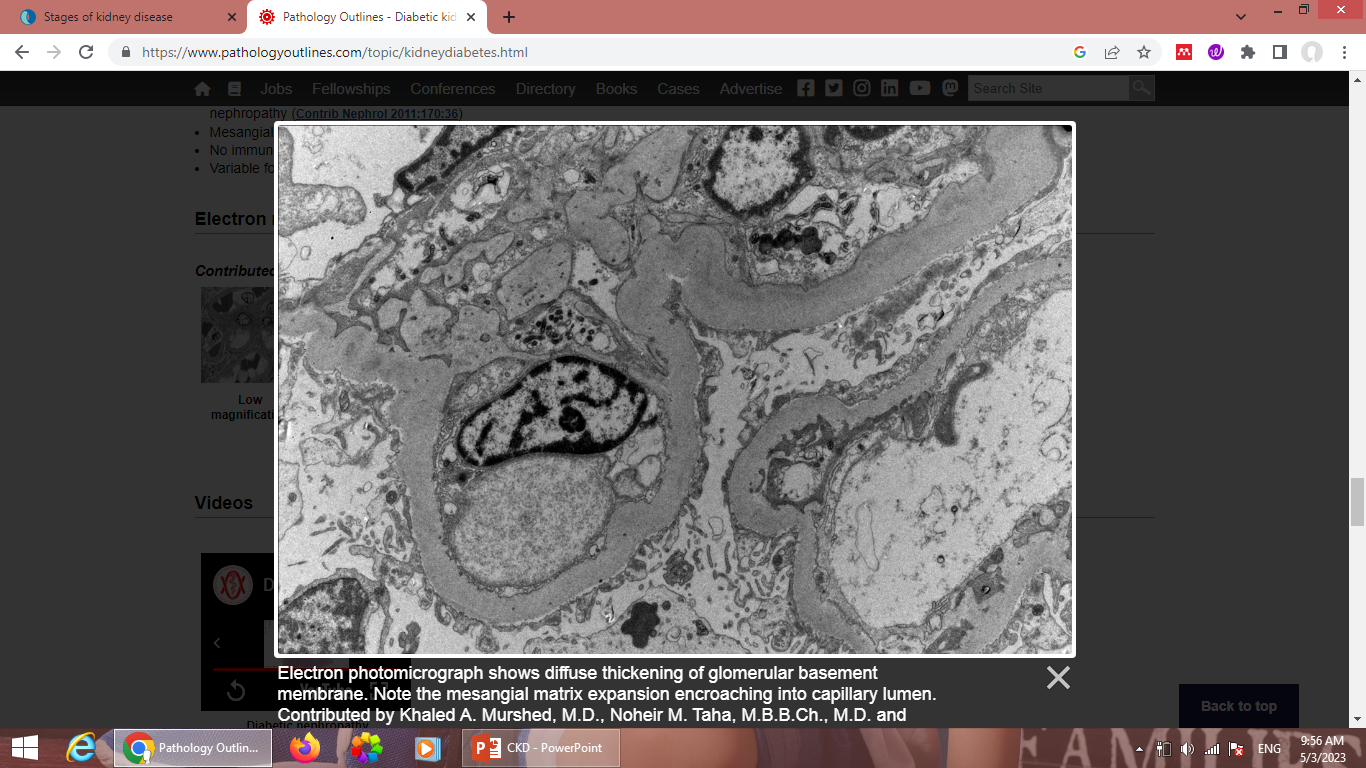 Hypertensive nephropathy
Increased systemic blood pressure (e.g., due to chronic hypertension) below the protective autoregulatory threshold → benign nephrosclerosis (sclerosis of afferent arterioles and small arteries) → ↓ perfusion → ischemic damage
In case BP exceeds threshold → acute injury → malignant nephrosclerosis (petechial subcapsular hemorrhages, visible infarction with necrosis of mesangial and endothelial cells, thrombosis of glomeruli capillaries, luminal thrombosis of arterioles, and red blood cell extravasation and fragmentation) → failure of autoregulatory mechanisms → ↑ damage
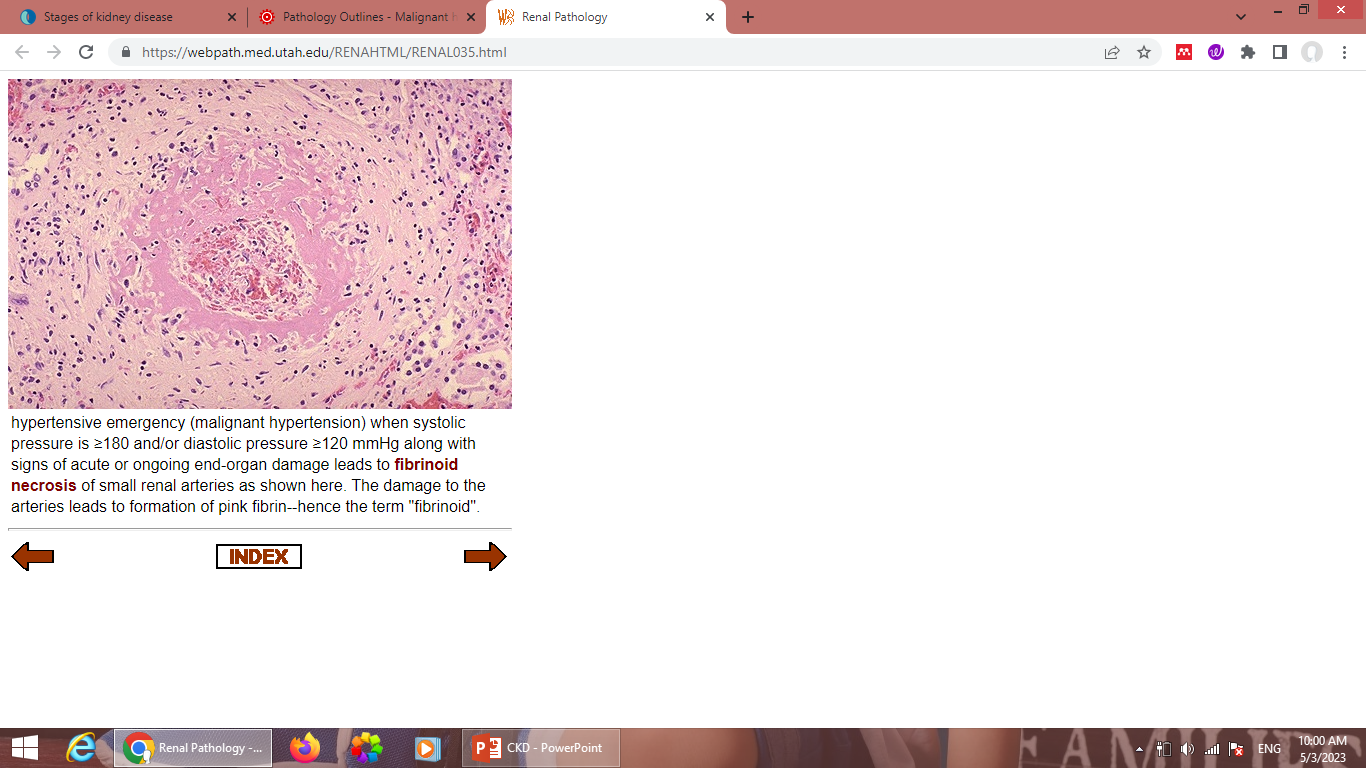 Consequences
Reduced GFR:
↓ Production of urine → ↑ extracellular fluid volume → total-body volume overload
↓ Excretion of waste products (e.g., urea, drugs)
↓ Excretion of phosphate → hyperphosphatemia
During the early stages of CKD, plasma phosphate levels will typically be normal due to the increased secretion of fibroblast growth factor 23 (FGF23).
FGF23 is produced by osteoblasts in response to initial hyperphosphatemia and increased calcitriol.
Increased secretion of FGF23 leads to increased phosphate secretion and suppressed conversion of 25-hydroxyvitamin D to 1,25-dihydroxyvitamin D.
In advanced CKD, the effects of FGF23 subside (most likely due to development of resistance in target tissues). [8]
↓ Maintenance of acid-base balance  → metabolic acidosis
↓ Maintenance of electrolyte concentrations → electrolyte imbalances (e.g., Na+ retention)
Reduced endocrine activity:
↓ Hydroxylation of calcifediol → ↓ production of calcitriol → (in combination with ↓ excretion of phosphate) → ↓ serum Ca → ↑ PTH
↓ Erythropoietin → ↓ stimulation of erythropoiesis
Clinical features
Patients are often asymptomatic until later stages due to the exceptional compensatory mechanisms of the kidneys.
Manifestations of Na+/H2O retention
Hypertension and heart failure
Pulmonary  and peripheral edema
Manifestations of uremia
Definition: Uremia is defined as the accumulation of toxic substances due to decreased renal excretion. These toxic substances are mostly metabolites of proteins such as urea, creatinine, β2 microglobulin, and parathyroid hormone.
Constitutional symptoms
Fatigue
Weakness
Headaches
Gastrointestinal symptoms
Nausea and vomiting
Loss of appetite
Uremic fetor: characteristic ammonia- or urine-like breath odor
Dermatological manifestations
Pruritus 
Skin color changes (e.g., hyperpigmentation, pallor due to anemia)
Uremic frost: uremia leads to high levels of urea secreted in the sweat, the evaporation of which may result in tiny crystallized yellow-white urea deposits on the skin.
Diagnostic criteria
Criteria for chronic kidney disease (CKD) include the persistence of eGFR < 60 mL/min/1.73 m2 (≥ G3a) and/or of any of the following markers of kidney damage for > 3 months:
Albuminuria: e.g., urine albumin-to-creatinine ratio (UACR) > 30 mg/g (≥ A2)
Urine sediment abnormalities: e.g., hematuria
Abnormalities due to tubulointerstitial dysfunction, e.g.:
Electrolyte and acid-base imbalances
Retention of nitrogenous wastes
Reduced production of erythropoietin, 1,25-dihydroxyvitamin D, and/or renin
Histological abnormalities on biopsy
Imaging showing structural abnormalities: e.g., polycystic kidney disease
History of renal transplant
Stages of chronic renal failure:
Diminished renal reserve (GFR 50% normal) with normal BUN/creatinine
Renal insufficiency: azotemia, anemia, hypertension, polyuria and nocturia
Renal failure: GFR < 20% normal, kidneys cannot regulate volume of solutes and patient develops edema, metabolic acidosis and hypocalcemia
End stage renal disease: GFR < 5% normal, represents the end stage of various renal diseases
CGA classification of chronic kidney disease
CKD is classified according to the cause, eGFR category, and albuminuria category; this is referred to as the CGA classification.
Clinical uses
Standardized documentation of CKD stages 
Identification of CKD progression
Determination of the frequency of patient monitoring 
Interpretation: Higher stages correlate with a poorer prognosis. [11]
Increased risk of CKD progression and mortality (e.g., all-cause mortality, cardiovascular mortality)
Increased risk of developing complications (e.g., AKI, CKD-mineral and bone disorder)
End-stage renal disease (ESRD)
Irreversible kidney dysfunction with eGFR < 15 mL/min/1.73 m2
Manifestations of uremia requiring chronic renal replacement therapy with either dialysis or renal transplantation
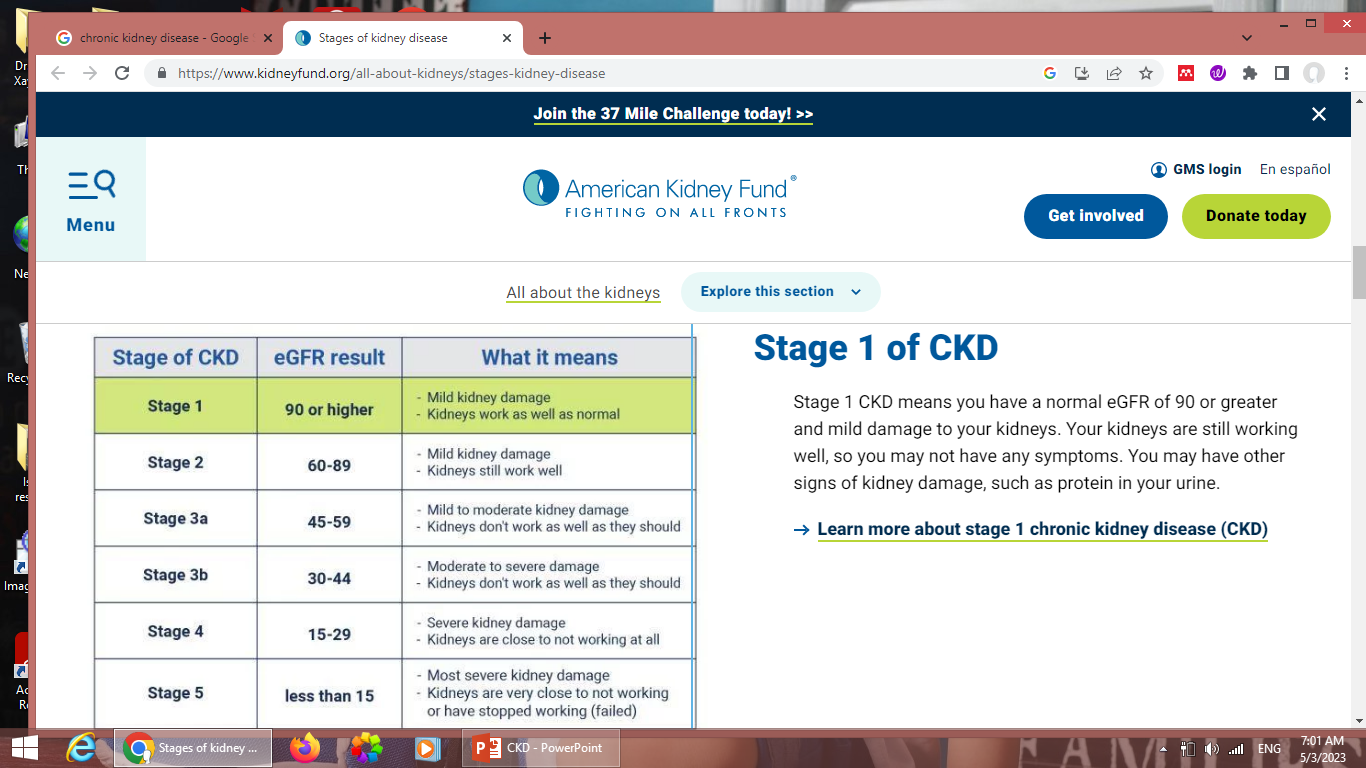 Cause
Systemic vs. primary cause: Determine if kidney disease is associated with a systemic disease (e.g., diabetes) or if it is primary kidney disease (e.g., polycystic kidney disease).
Location: Determine the location (presumed or confirmed) of the damage within the kidney.
Glomerular
Tubulointerstitial
Vascular
Cystic and congenital
Diagnostics
The goals of the diagnostic evaluation include confirming the chronicity of kidney dysfunction and identifying the cause of kidney disease.
Parameters of renal function:
Serum markers: 
↑ creatinine and BUN (alternatively, ↑ cystatin C)
Glomerular filtration rate: ↓ eGFR
Ultrasound of the kidneys and urinary tract
First-line imaging technique for the assessment of kidney structure
Consider obtaining for all patients to further support the diagnosis and help determine the etiology.
Findings that suggest chronic kidney damage include: [12]
↓ Kidney length (< 10 cm)
↓ Parenchymal and/or cortical thickness
↑ Cortical echogenicity 
Cysts
Calcifications
Findings that suggest specific etiologies
Ureteral or renal pelvic dilation suggests obstructive nephropathy.
Bilaterally enlarged kidneys with multiple cysts suggest polycystic kidney disease.
Renal biopsy
Not routinely indicated 
Consider in either of the following situations:
Rapid and unexplained decline in eGFR
Need for diagnostic confirmation of the underlying etiology (e.g., glomerulonephritis) prior to initiating disease-specific therapy
Renal biopsy is only indicated in patients in whom the underlying cause of CKD is still unclear after noninvasive testing, the results are likely to influence management, and the potential benefits are thought to outweigh the risks.
Management
Nutritional management:
Fluid intake: Ensure appropriate fluid intake and avoid dehydration.
Protein and energy consumption
Mediterranean diet, ↑ fruit and vegetable intake 
Protein restriction (e.g., 0.55–0.60 g/kg/day)
Electrolytes
Sodium restriction (< 2.3 g/day) 
Potassium intake adjustment
Phosphorus intake adjustment
Micronutrients: Consider multivitamin supplementation for patients with inadequate dietary vitamin (e.g., vitamin D) intake.
Medication management
Renally cleared medications: Adjust dosing based on the patient's eGFR.
Potentially nephrotoxic substances
Avoid use (except when the benefits outweigh the risks).
Contrast imaging
The risk of contrast-induced nephropathy is highest in patients with eGFR < 30 mL/min/1.73 m2.